Я и МОИ Друзья
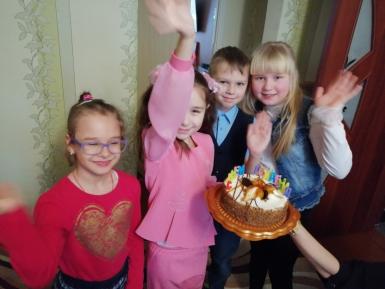 © Автор: Хомченко Анастасия, 
ученица 2 «А» класса МОУ Ишненской СОШ
Что такое ДРужба
Дружба – это отношения между людьми, основанные на любви, доверии, искренности, взаимных симпатиях, общих интересах и увлечениях.Обязательными  составляющими дружбы являются взаимность, доверие и терпение.
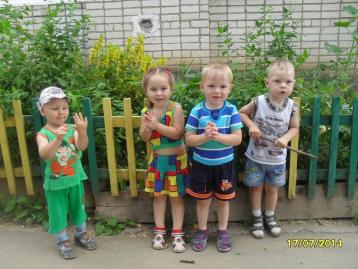 МОИ ДРУЗЬЯ
Мои самые близкие друзья- это Никита Благинин, Кира Червякова и Ульяна Кадулина.
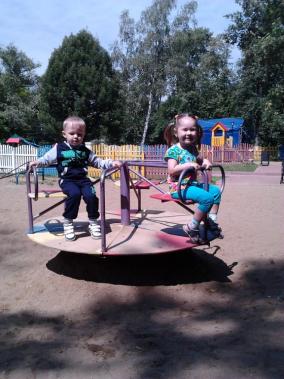 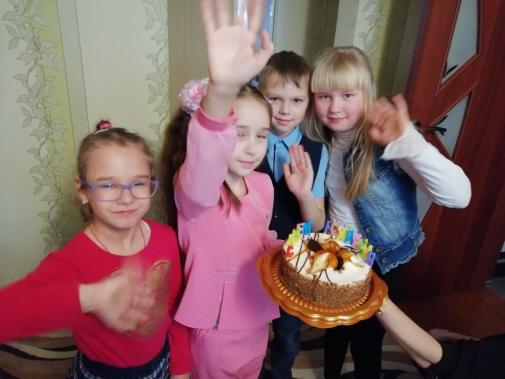 НИКИТА Благинин
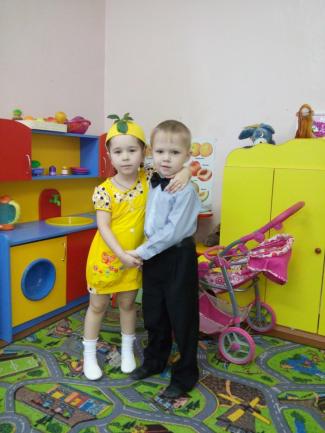 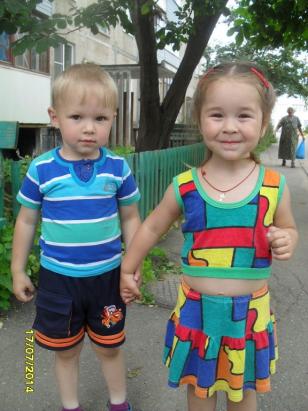 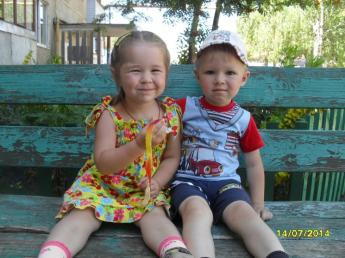 Мой самый давний друг с раннего детства.
НИКИТА Благинин
Он – очень хороший мальчик, справедливый, спокойный и рассудительный. Никита всегда рядом со мной на всех наших праздниках и играх.
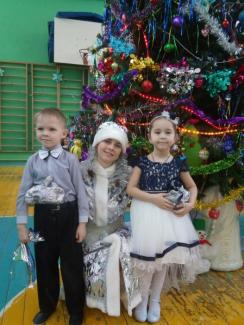 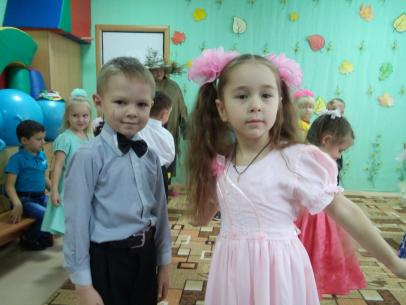 НИКИТА Благинин
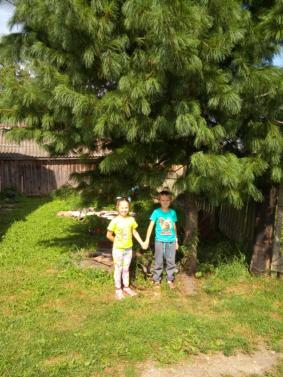 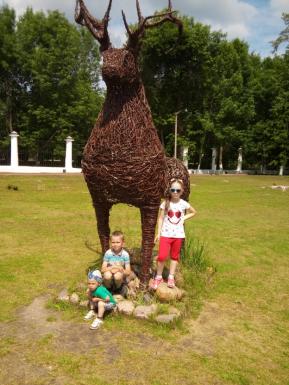 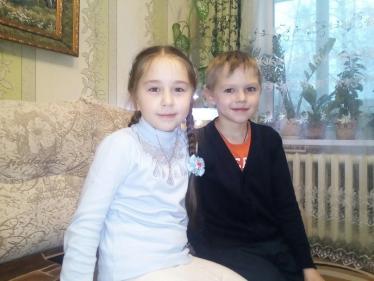 Никита живёт сейчас  в селе Красново, учится в Борисоглебской школе тоже во 2 классе, но мы всё равно часто встречаемся, ездим друг к другу в гости, вместе гуляем и развлекаемся.
НИКИТА Благинин
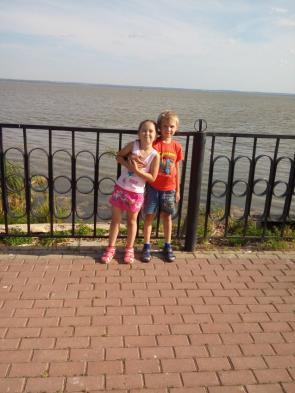 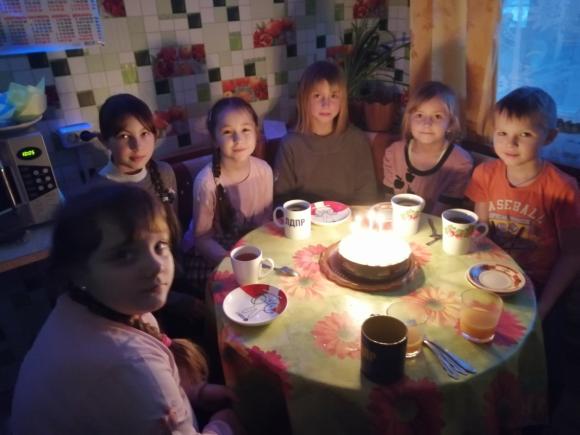 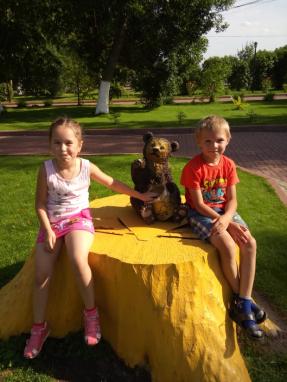 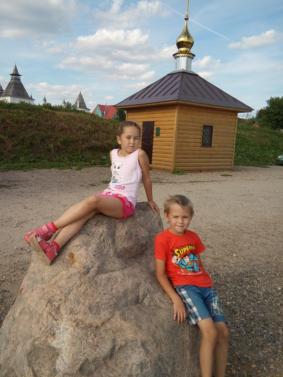 Кира червякова
Кира очень добрая, заботливая, бескорыстная, спокойная девочка.
    Можно сказать, что я с ней знакома с самого рождения.
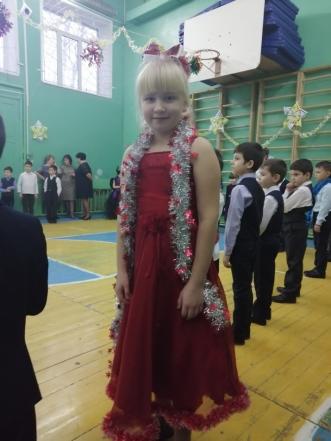 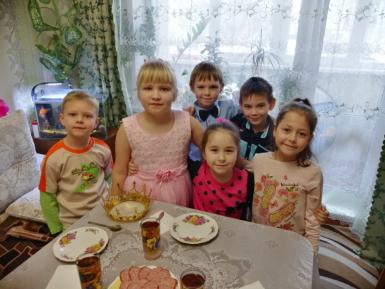 Ульяна Кадулина
Она добрая, веселая, не стеснительная и очень общительная. 
    Мы дружим с ней сравнительно недавно, вместе гуляем, ходим друг к другу в гости, играем в различные игры.
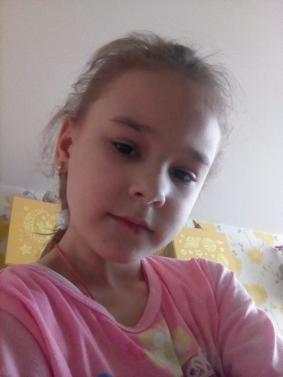 Приятели в классе
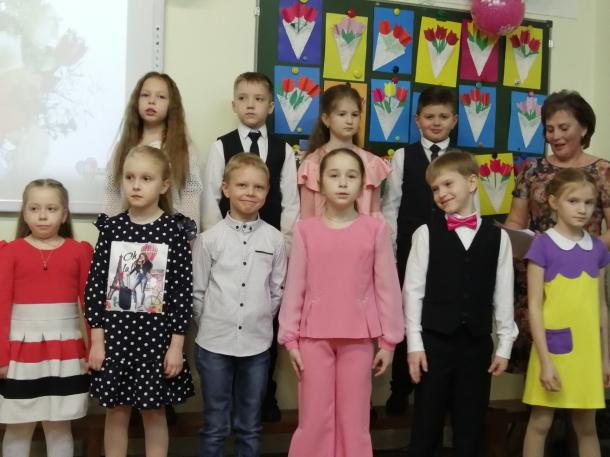 Со многими ребятами в классе у меня сложились хорошие приятельские отношения.
Про друга
Настоящий друг везде
Верен: в счастье и в беде;
Грусть твоя его тревожит,
Ты не спишь – он спать не может,
И во всём, без дальних слов,
Он помочь тебе готов!
В.Шекспир
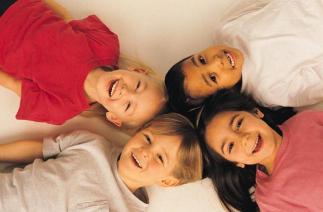 СПАСИБО за внимание!
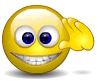 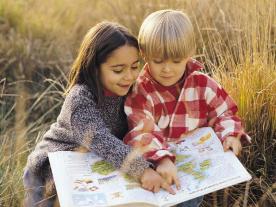